Історична регіоналістика та історичне краєзнавство:Крим
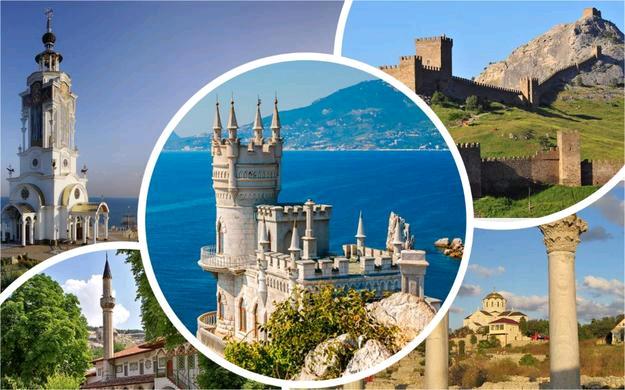 Вс59765
ВС58123
ВС58935
ВА742880
ІВ211164
Ж74540
ВА655653
ВА579820
ВА801040
ВА673872
ВА768285
АО273230
В260633/1
ВС44201
В302510/1
В337561/1
В337561/5
В337561/18
ВА656621
ВО948327
ВС38424
ВА652454
ВС42770
ВА652444
ВС33845
ВА758620
ВА670748
ВА596531
ВА825433
ВО702814
ВА238486
ВА602001
В353724/1
РА334931
РА291791
ВА782693
В352037/2
ВА659369
ВС51460
СО28772
ВА720139
РА298795
ВА663539
ВО737294
ВА788039
В352612/1
РА341064
ВА680487
ВИ22090
ВИ19888/8-13
ВА663740
РА368003
Р78443
ВА554883
ВА695025
ВО636166
ВА715096
ВА696011
ВС41554
ВА57742
ВС52174
ВА794589
РА394382
ВА639995
РА320438
ВА784302
ВО334341
ВА466257
ВА609601
РА325146
ВА711079
ВА702809
ВА570596
ВА638033
ВА651325
ВА685138
ВА662486
ВА772023
ВА794772
ВА796637
ВА807675
ВА810552
ВА825513
ВА797302
ВС47159
ВС35857
ВС47834
ВА640031
В354653/1
ВА594331
ВА664609
ВА677566
ВС55540
ВА571022
ВА667037
Р131077
ВА769757
ВА647836
ВА682587
ВА819526
ВА677912
ВА610374
В354026/1
РА418499
ВС33041
Р101742
ВА591648
ВА637188
Книжково-ілюстративна виставка, підготовлена Сектором культурно-просвітницької діяльності НБУВВсі права захищені © ВКБО НБУВ Шостак С.Г.